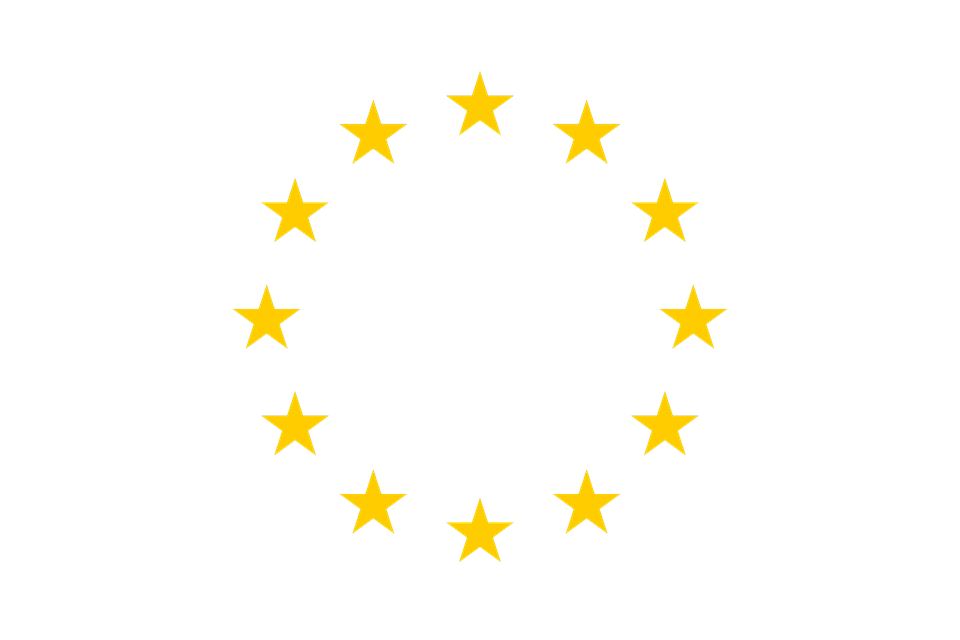 Politische Bildung für Europa – Projekte der Leistungskurse Politik und Wirtschaft
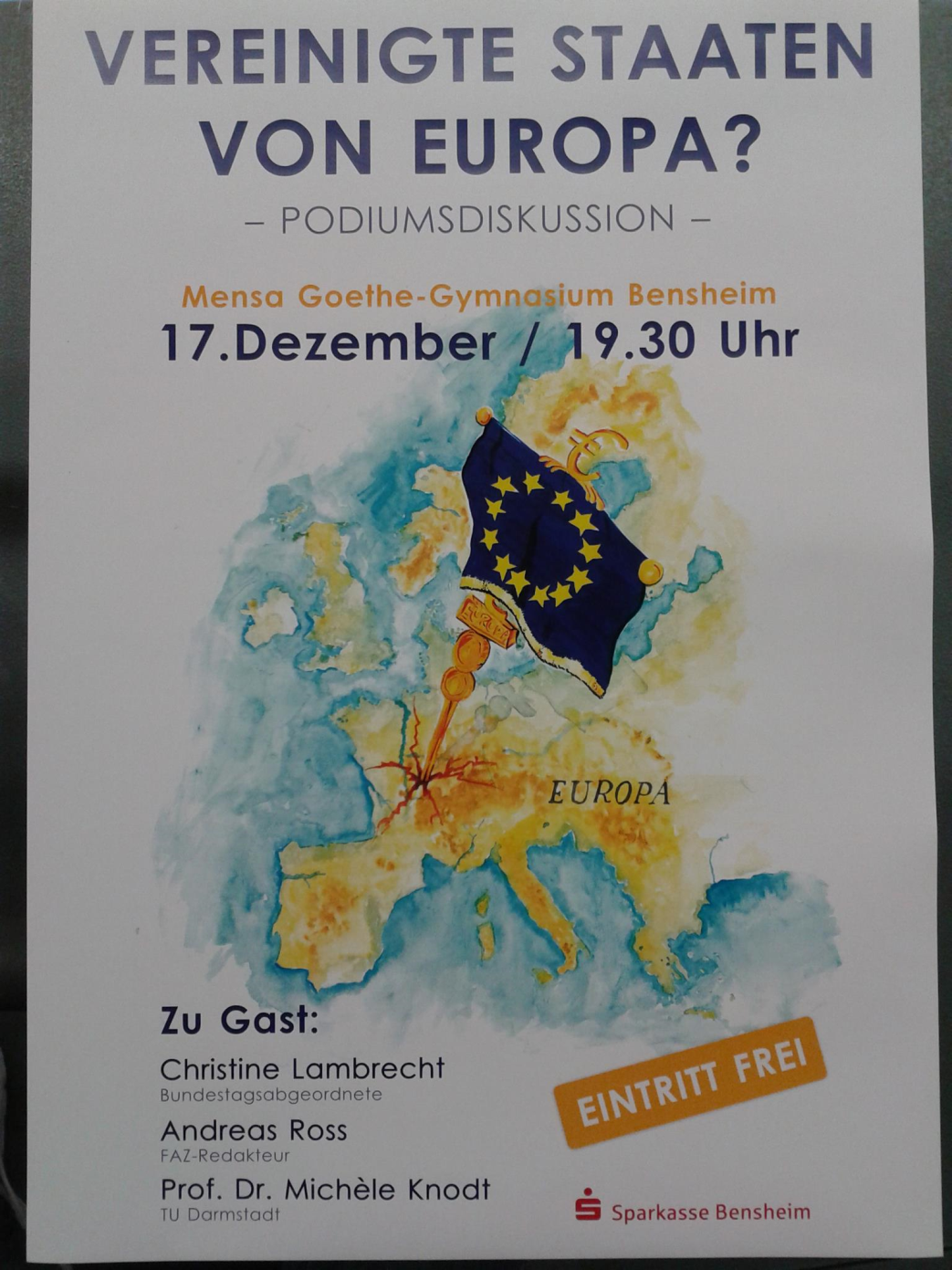 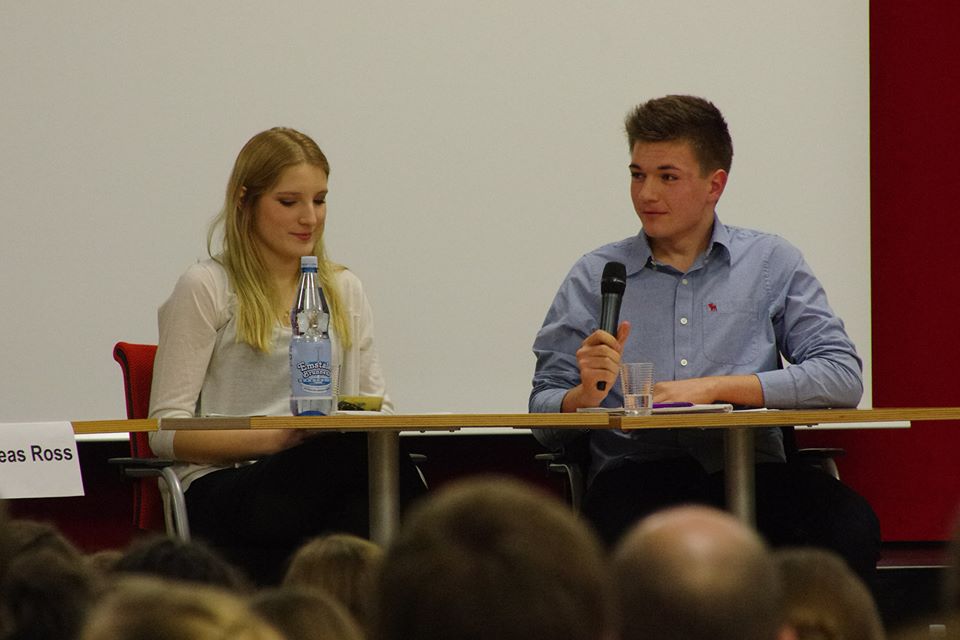 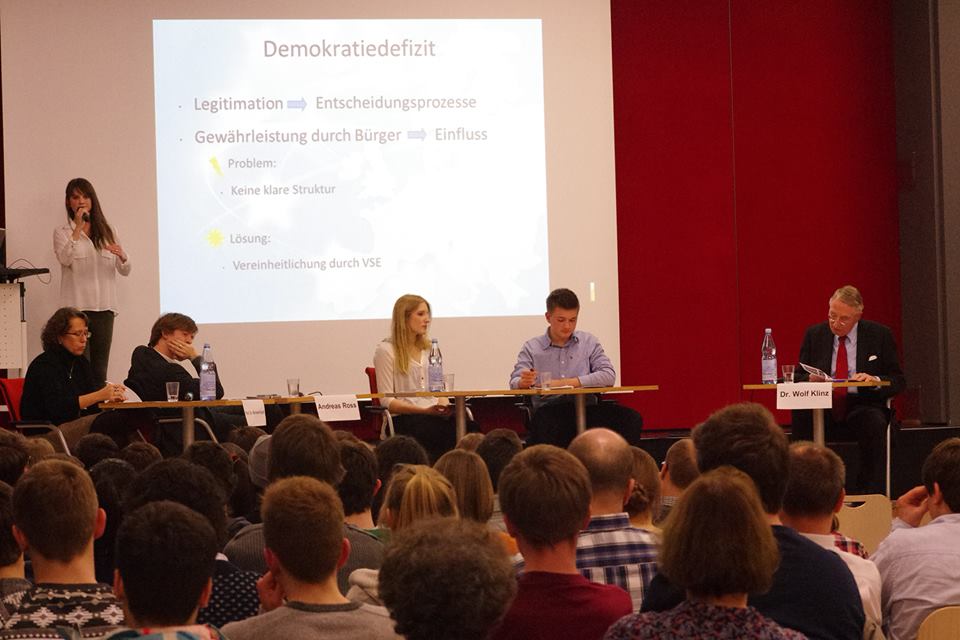 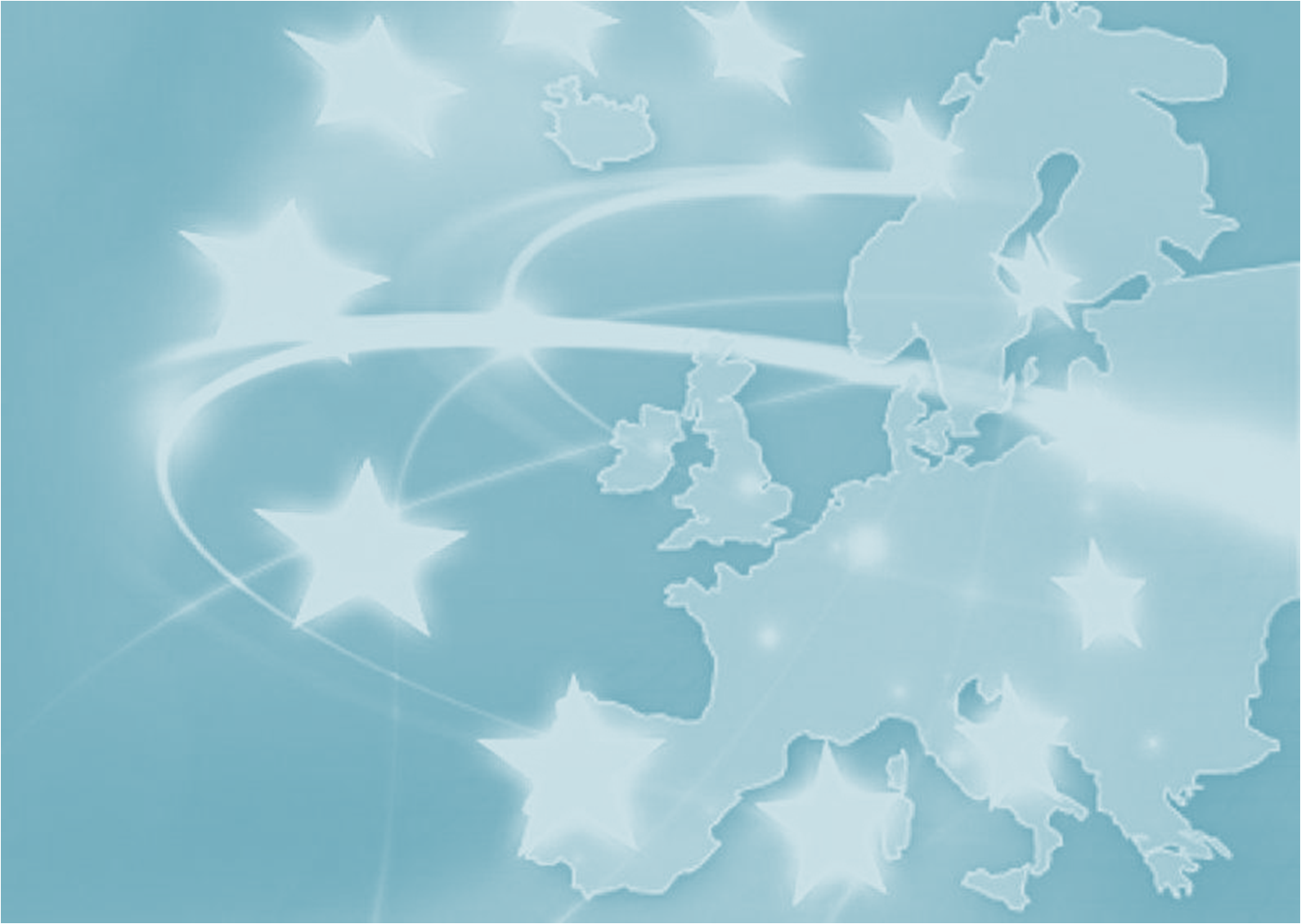 Warum diskutieren wir über die „Vereinigten Staaten von Europa“ ?
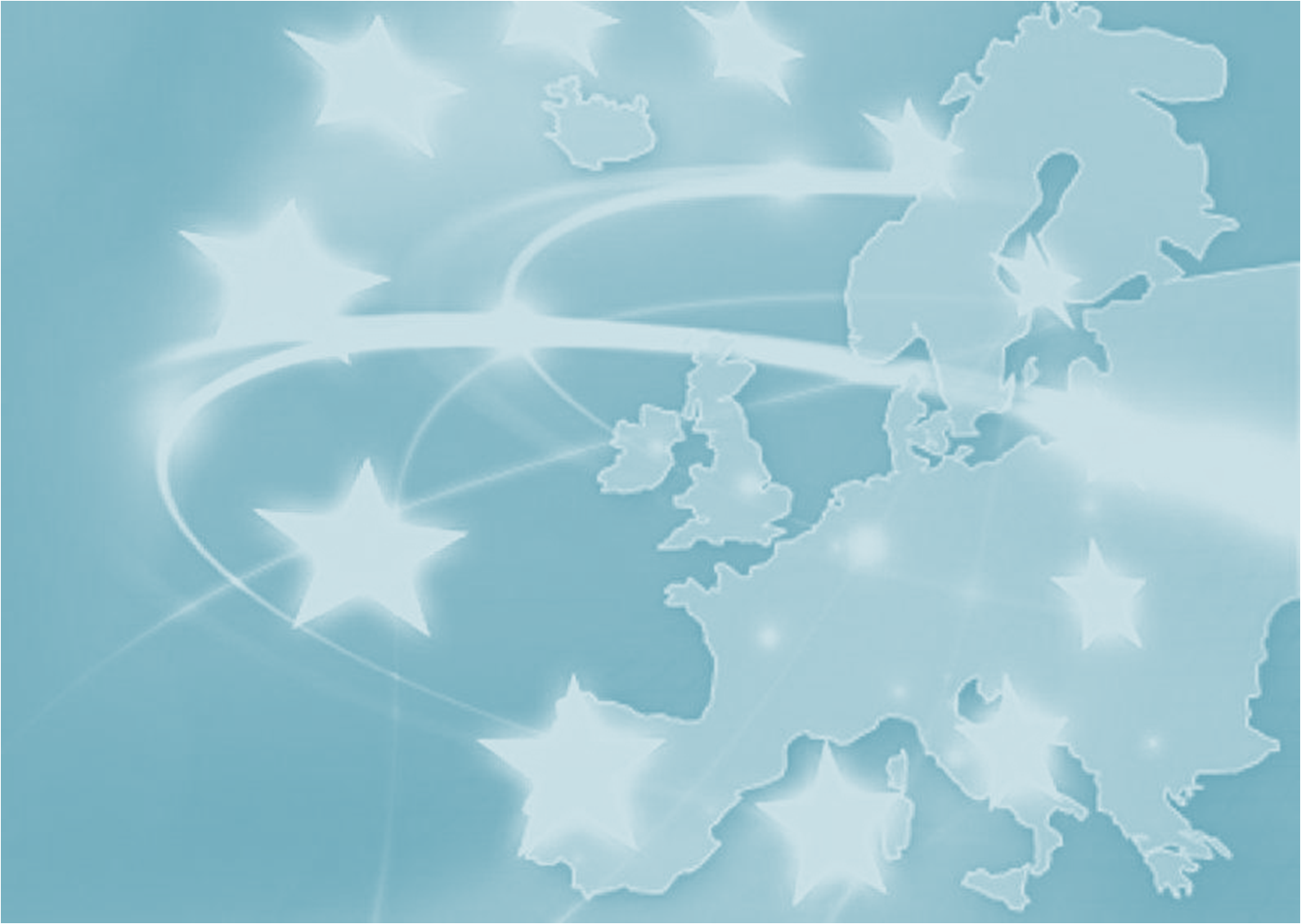 Staatsschuldenkrise im Europaraum
Wirtschaftliches Ungleichgewicht der Staaten
→ Abhängigkeit der Länder 
Vier Staaten auf Hilfe angewiesen
→ Rettungsschirm
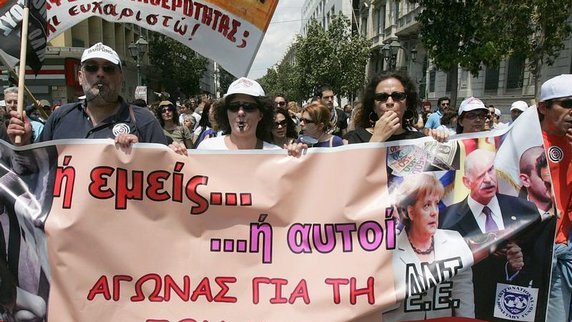 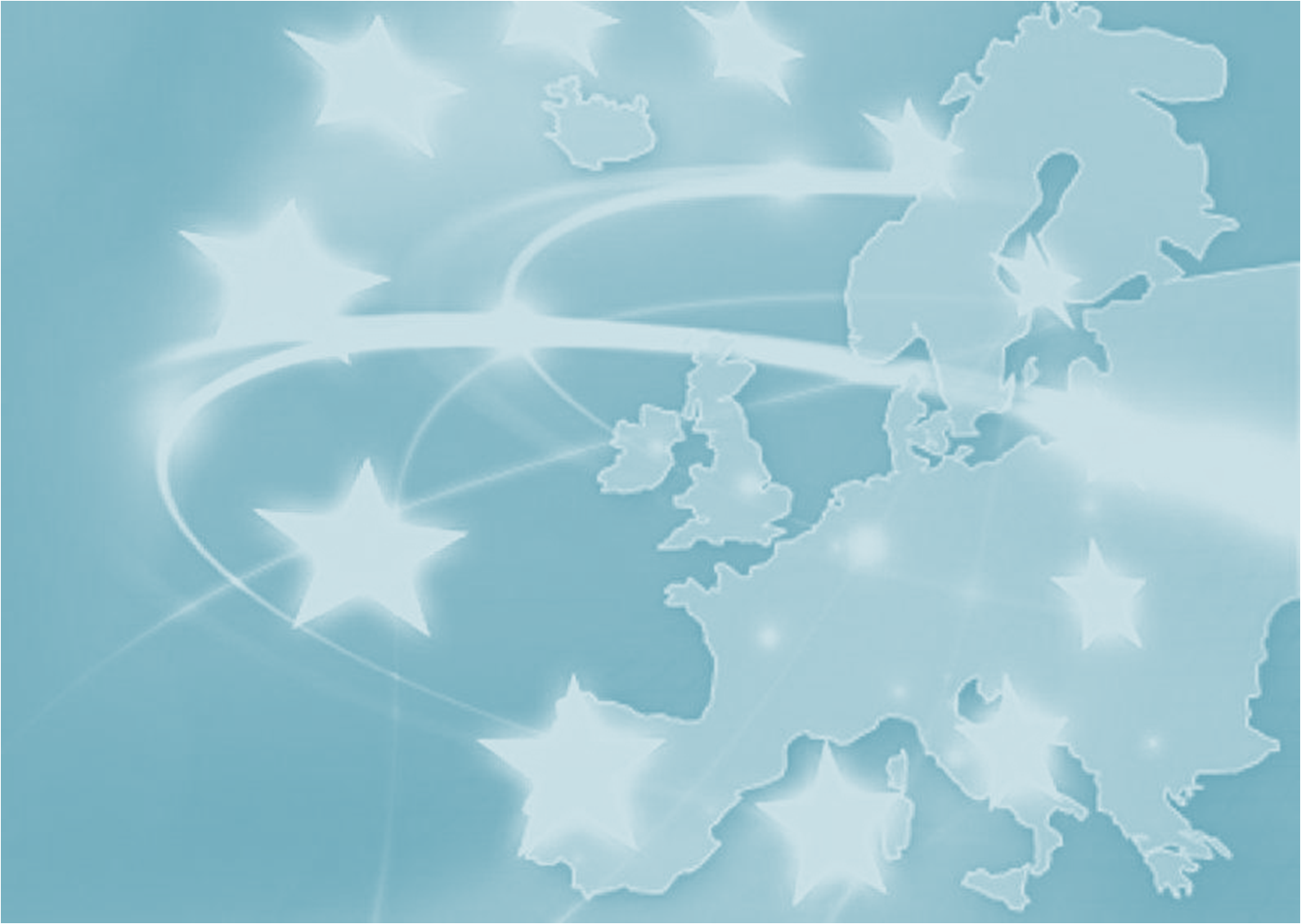 Gründe für den Euro
Einführung des Euro entscheidender Schritt
   zur Einheit
Wirtschaftliche Transaktionen zwischen den Staaten sollte verbessert werden
Inneren Wettbewerb fördern
Zusammenhalt stärken
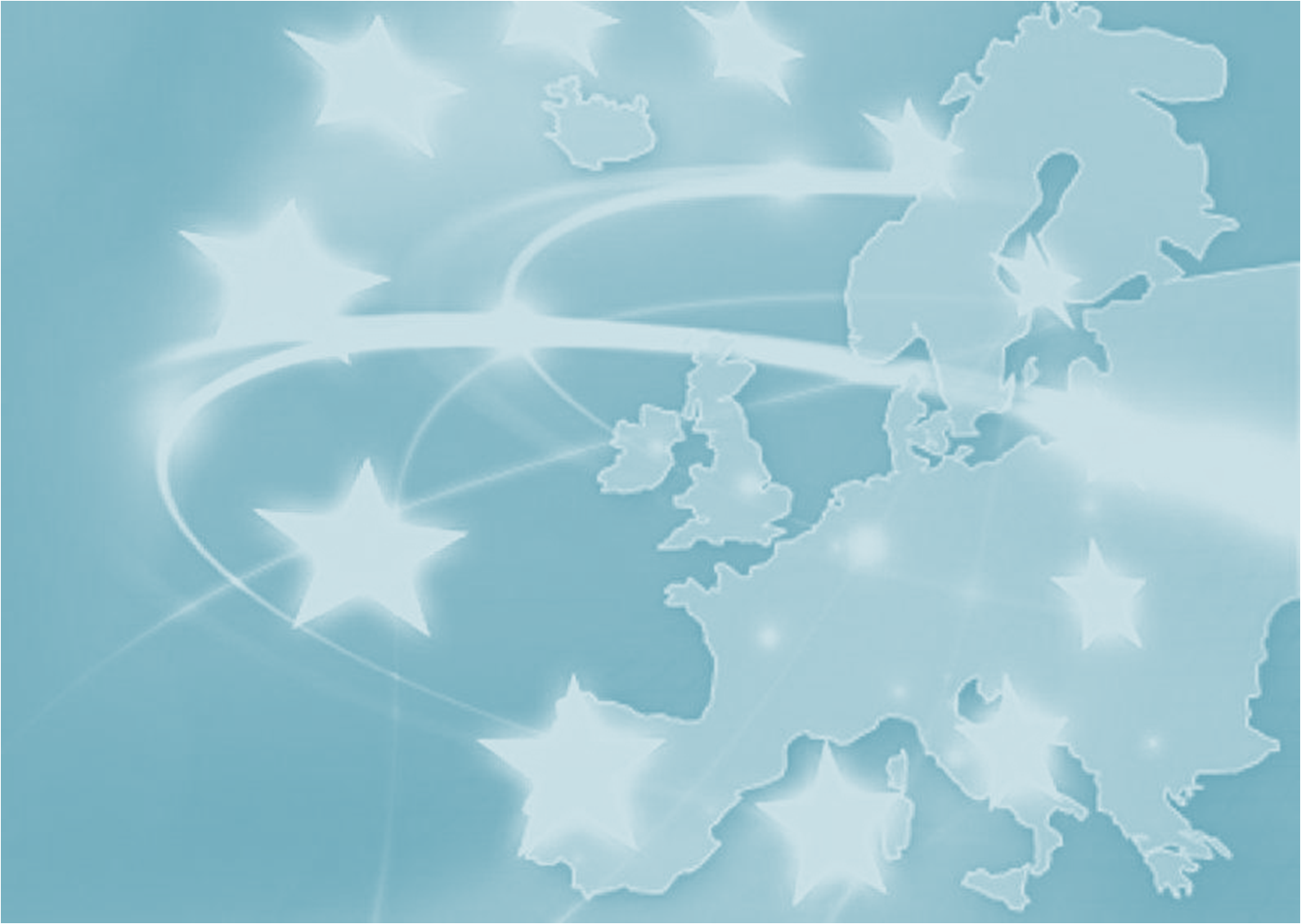 „Politische Integration“
Sicherung 
des Friedens
INCLUDEPICTURE
wirtschaftliche
Stabilität
Sozialer
Fortschritt
„wirtschaftliche Integration“
„Soziale
 Integration“
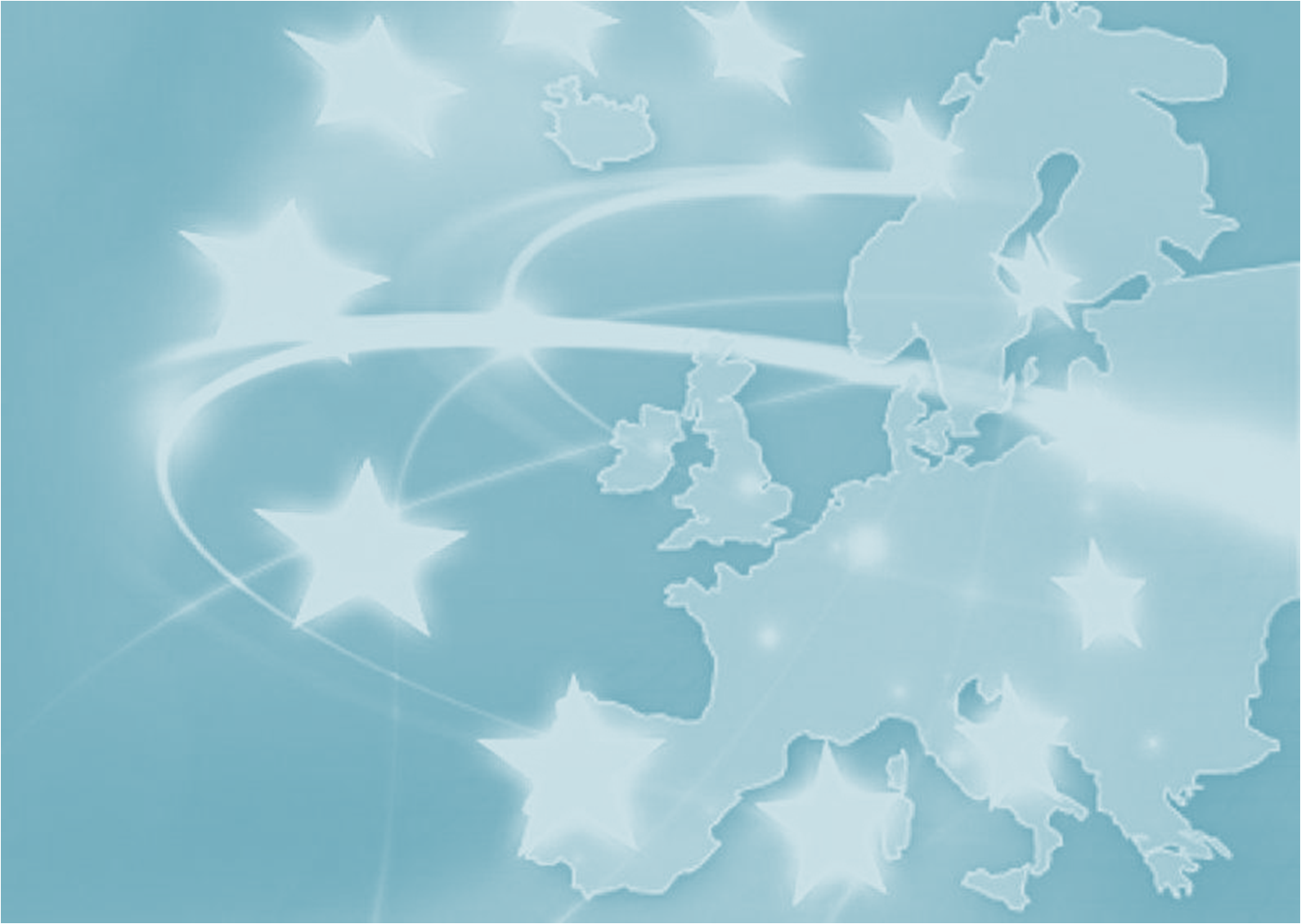 Schwächen
Staaten verfolgen eigene wirtschafts- und finanzpolitische Ziele ohne Rücksicht auf andere Mitgliedsstaaten 
Kritiker haben Krise vorhergesehen
 Gemeinsame Wirtschafts- und Finanzpolitik notwendig
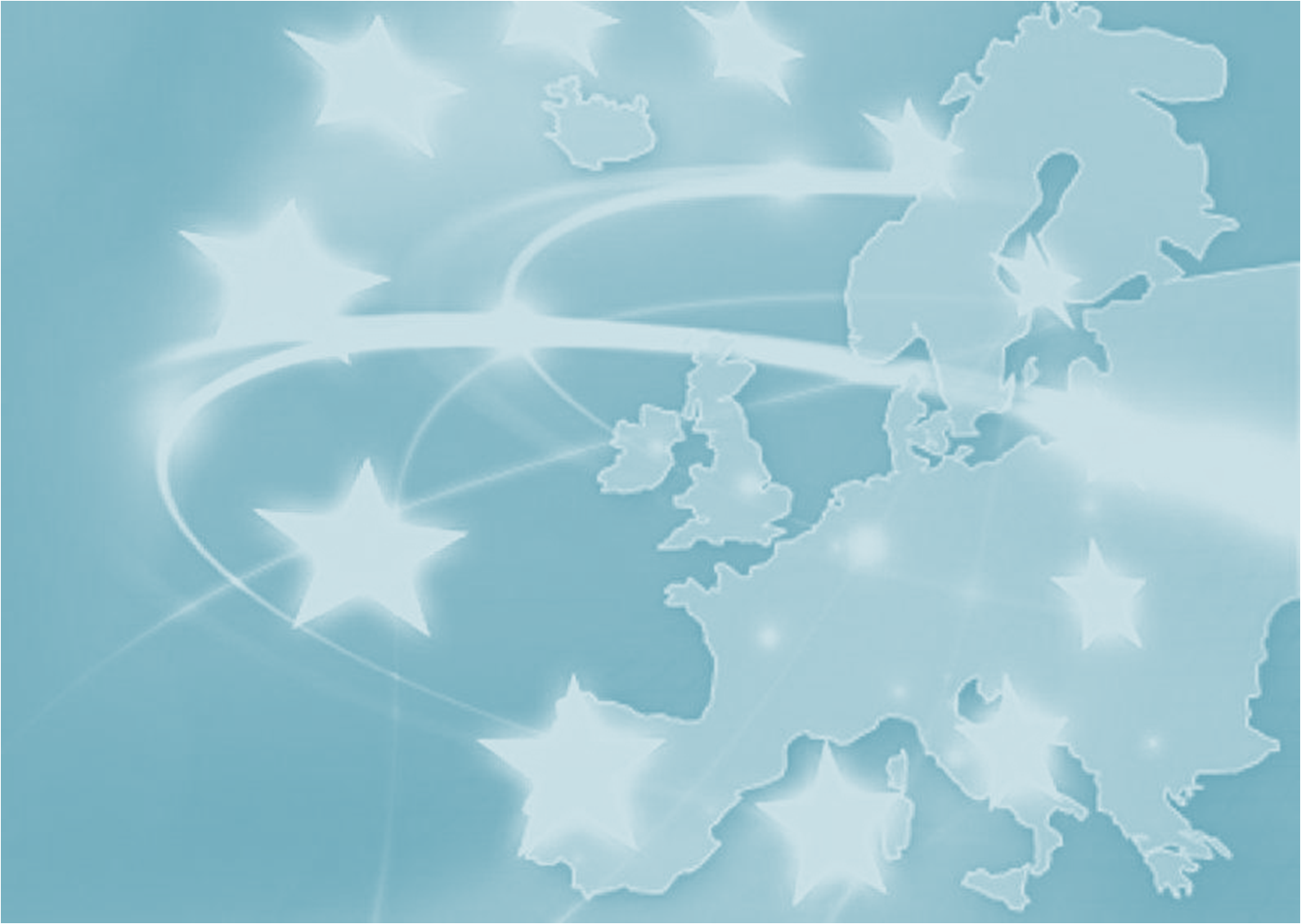 Konsequenzen
- Auf wirtschaftliche Integration folgt politische Integration

- Alternative: Auseinanderbrechen der EU?
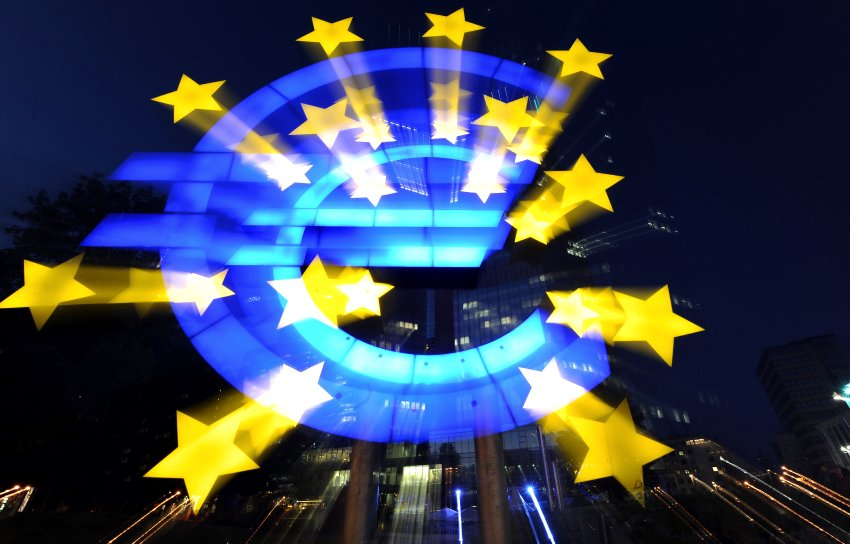 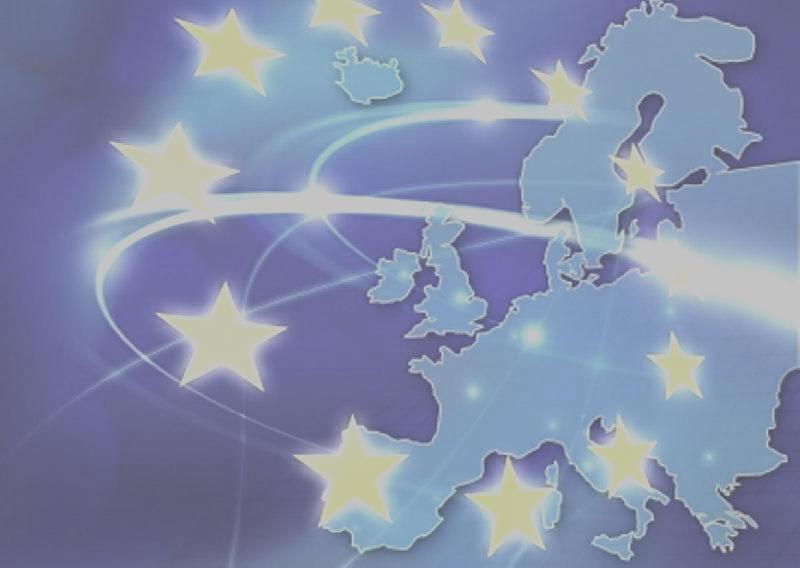 Staatenbund oder Bundesstaat
Wo steht die EU heute und wohin geht die Reise und Entwicklung?
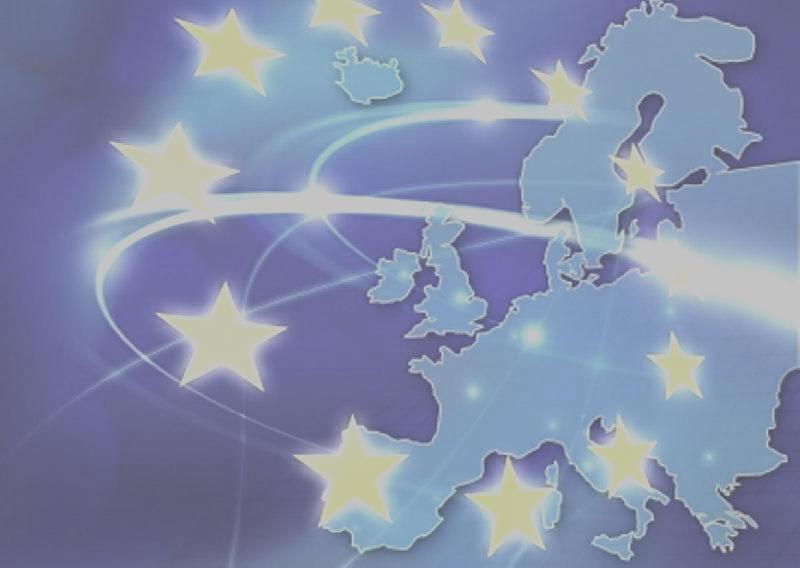 Vertrag von Lissabon
Dezember 2009 in Kraft getreten
reformierter Vertrag über EU und EG
Neuerungen
Amt des Präsidenten des EU Rates & Hohen Vertreters
Gründung des Auswärtigen Diensts
EU Grundrechtcharta
Ausweitung einiger Kompetenzbereiche
Regelung für EU Austritt
EU als Rahmen von Institutionen und vielen Politikbereichen
Die drei Säulen Europas
Kompetenzbereiche zwischen Mitgliedstaaten und EU
Eintritt in die EU	 Staat gibt Kompetenzen ab
Zuständigkeiten werden durch Verfassungen, Gesetze und Verträge festgelegt
Prinzip der Subsidiarität

Problem: Keine klare Abgrenzung der 
Zuständigkeiten von EU und Mitgliedsstaaten
„Vermischung“
Konfliktpotential
Wo soll entschieden werden?
Demokratiedefizit
Legitimation	   Entscheidungsprozesse
Gewährleistung durch Bürger	  Einfluss
Problem: 
Keine klare Struktur

Lösung:
Vereinheitlichung durch VSE
Präsident des Rates
Präsident
Wahl
Wahl
EU Rat
EU Kommission
nominiert
schlägt Gesetze vor
Vorschlag, Wahl
Wahl
Außenbeauftragter
§
Bundeskanzler und Minister
lehnen ab/ nehmen an
Ministerrat (Rat der EU)
entsendet
Europäisches Parlament
Wahl
Gesetzesbeschlüsse
§
Bundestag
Bundesrat
Wahl
Landesregierungen
Wahl
Bürgerinnen und Bürger
Präsident der Kommission
Manuel Barroso
Präsident des Rates
H. Van Rompuy
Wahl
nominiert
EU Rat: 27 Staats-/  Regierungschefs
nominiert
EU Kommission
Wahl
schlägt Gesetze vor
Außenbeauftragter
§
bestätigt
Bundeskanzler und Minister
Ministerrat (Rat der EU)
entsendet
Europäisches Parlament
lehnt ab/ nimmt an
gelten
Wahl
Gesetzesbeschlüsse
§
Bundestag
Bundesrat
Wahl
Landesregierungen
Wahl
Bürgerinnen und Bürger
Präsident
Wahl
EU Kommission
schlägt Gesetze vor
Vorschlag, Wahl
§
Bundeskanzler und Minister
lehnen ab/ nehmen an
Ministerrat (Rat der EU)
entsendet
Europäisches Parlament
Wahl
Gesetzesbeschlüsse
§
Bundestag
Bundesrat
Wahl
Landesregierungen
Wahl
Bürgerinnen und Bürger
Folgen der VSE für nationale Parlamente
Funktion des Bundestags verschiebt sich
Entscheidungsfunktion über Gesetze
Umsetzungsfunktion der EU Richtlinien
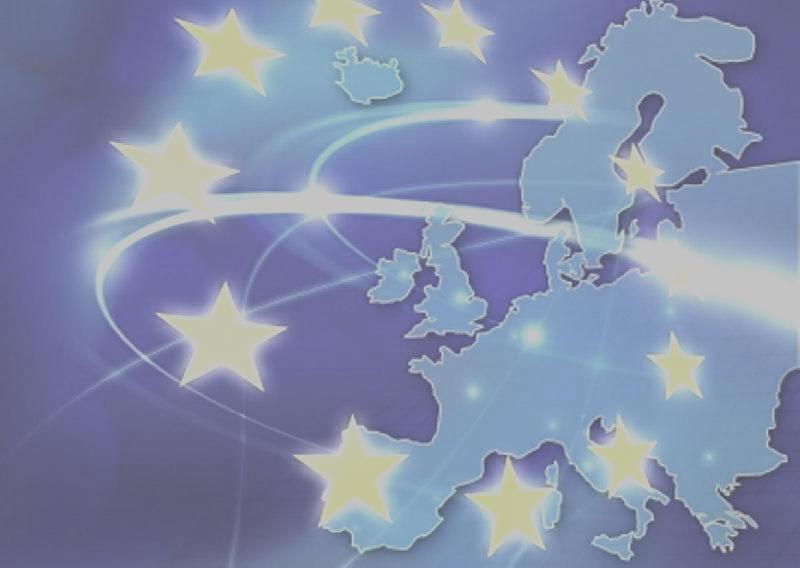 Vereinigte Staaten von Europa
Fluch oder Segen?
17.12.2012 – Impulspräsentation von Jonas Disser, Oliver Lehmann, Giovanni Peretto, Oliver Weinke
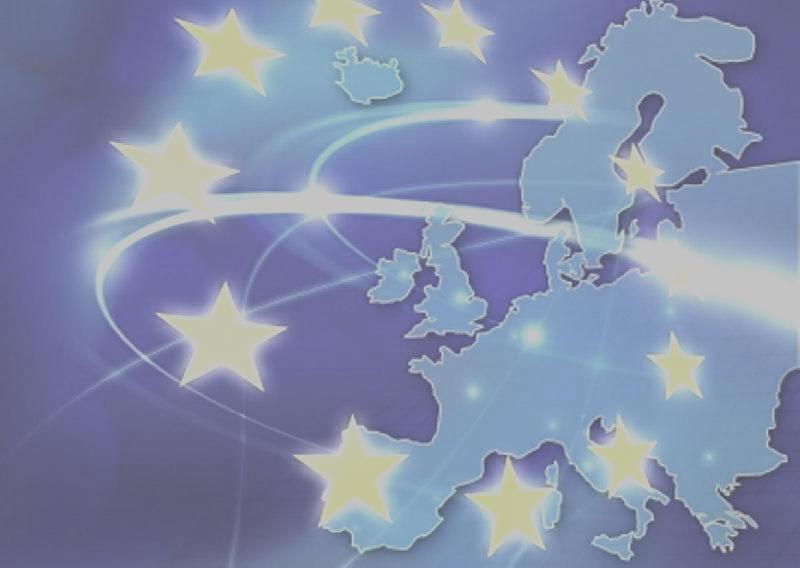 Szenarien bei Scheitern der VSE
Bisheriger Staatenbund bleibt bestehen
Europäische Union bricht auseinander
Staatsinsolvenzen
Ende der Währungsunion
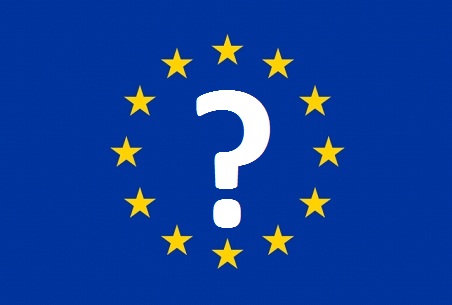 17.12.2012 – Impulspräsentation von Jonas Disser, Oliver Lehmann, Giovanni Peretto, Oliver Weinke
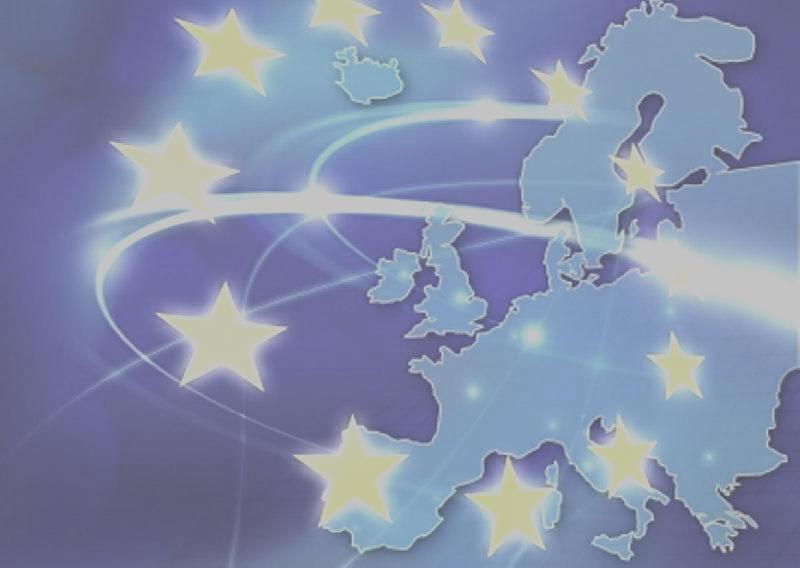 VSE – Vorteile
Eine gemeinsame Verfassung
Bessere & stärkere wirtschaftliche Zusammenarbeit
Gemeinsame Politik

Vertiefung der Europäischen Integration
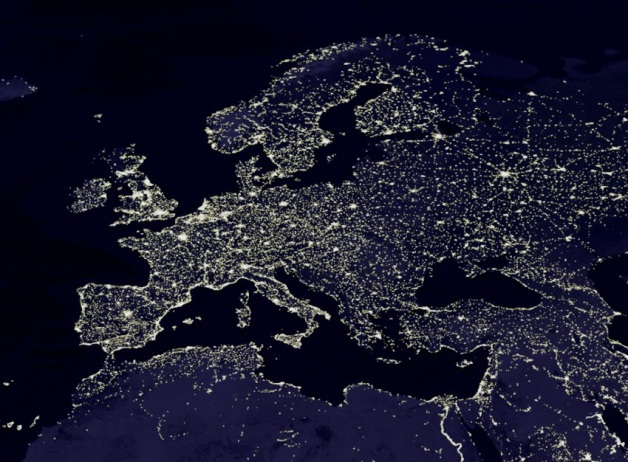 17.12.2012 – Impulspräsentation von Jonas Disser, Oliver Lehmann, Giovanni Peretto, Oliver Weinke
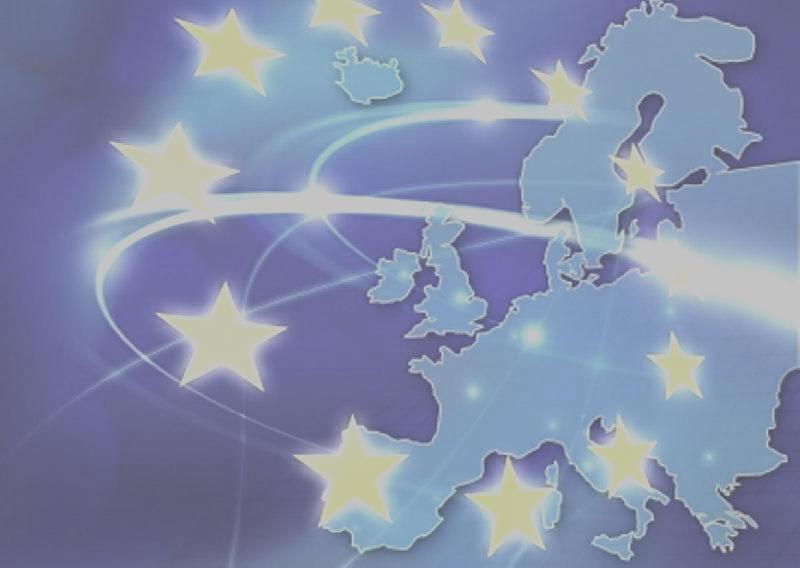 VSE – Vorteile
Einheitliche Währung (für alle Gliedstaaten)

Gestärkte Entscheidungsgewalt der EU

Verbesserte Friedenssicherung
Balkanstaaten, Arabischer Frühling
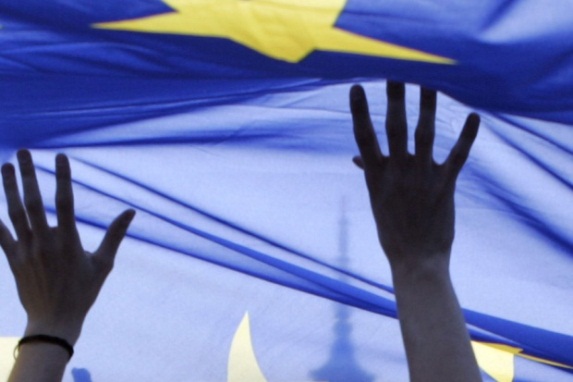 17.12.2012 – Impulspräsentation von Jonas Disser, Oliver Lehmann, Giovanni Peretto, Oliver Weinke
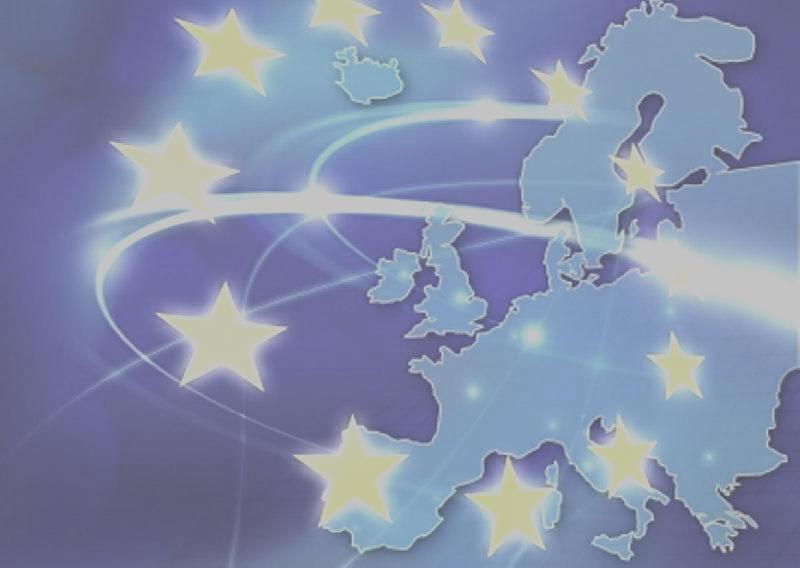 VSE – Nachteile
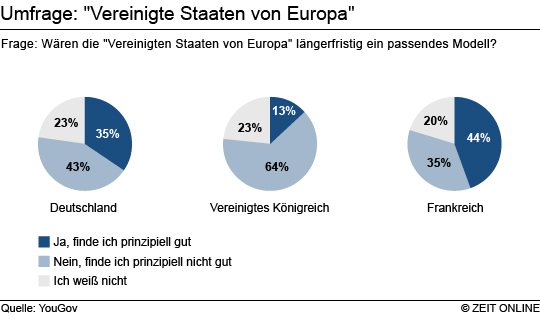 Keine Souveränität der Gliedstaaten
Widerstand aus der Bevölkerung
Verschiedene Interessen 
Kulturelle, sprachliche und soziale Unterschiede
    gemeinsame Einigungen nur schwer möglich
17.12.2012 – Impulspräsentation von Jonas Disser, Oliver Lehmann, Giovanni Peretto, Oliver Weinke
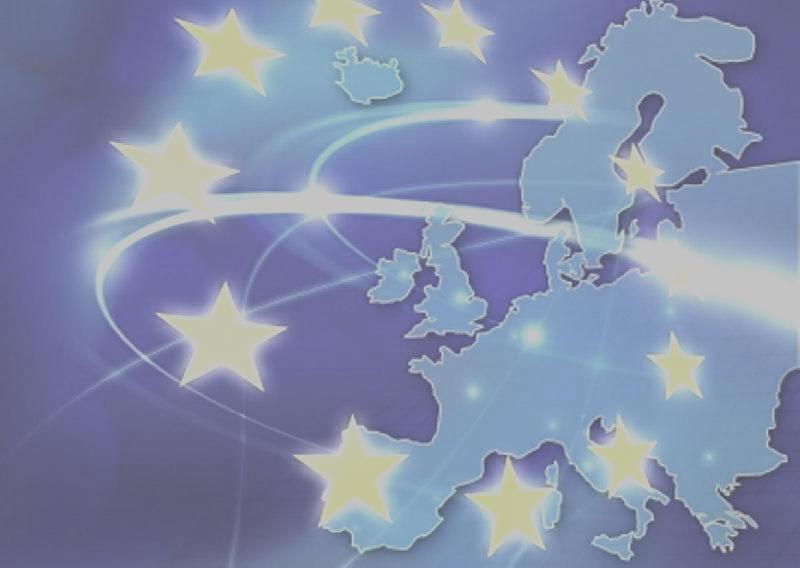 VSE – Nachteile
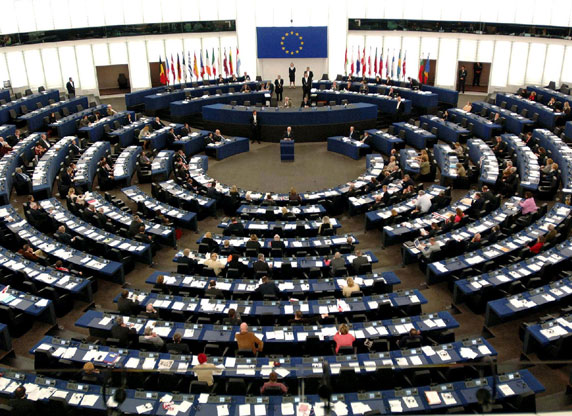 Möglicher Domino-Effekt



Zentralisierung: Superstaat mit politischer Entscheidungsgewalt in Brüssel
17.12.2012 – Impulspräsentation von Jonas Disser, Oliver Lehmann, Giovanni Peretto, Oliver Weinke